The Case for HLCA Revisited
Jens Jensen
EUPMA May 2015
København
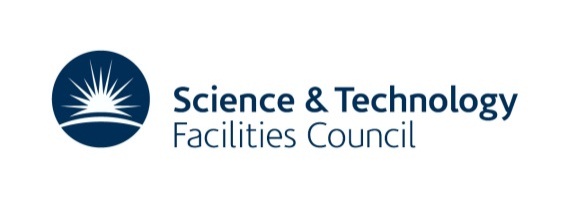 Reminder: why HLCA
What is a HLCA?
CAs that issue certificates to EE-issuing CAs
Include self signed
IGTF requirements on HLCA
Policy requirements
Practical requirements
Why is this interesting?
Commercial CA issuing CA certificates to IGTF
E.g. DigiCert, QuoVadis, Comodo, GlobalSign
Make it easier to add new IGTF CA
Predefine policies
Why is this interesting
Commercial hosting of CA
Make it easier to run a CA
HLCA
IGTF
CA
EE
Talk Title Goes Here
12/05/2015
2
Reminder: Why HLCA
Can run online CA
(Bad practice to have CA cert of online CA self signed)
2x membership profile
Accredited: member, shows up at meetings, can vote
Trusted: is in distribution, but doesn’t show up at meetings, no vote
Standard support model
EE issuing CA is Accredited
Its issuer is Trusted (e.g. a commercial CA)
Not a rigid model
A HLCA can be Accredited
Or could attend meetings, have limited voting rights, etc.
HLCA
12/05/2015
3
Background: Why HLCA?
Implicit vs Explicit:
Strong policy:
All issued CA certificates are “IGTF ready” (subject to IdM)
Open namespaces file
Weaker policy:
Only some issued CA certificates are “IGTF ready”
Restrictive namespaces file
And of course the basics
Must have CP/CPS (which are published)
Must issue CRLs consistent with GFD.225, RFC 5280
HLCA
12/05/2015
4
Policy “Inheritance” example
HLCA
12/05/2015
5
Hierarchy Discussion
Lots of CA certificates get introduced
Which is bad, software tends to break
More stuff to introduce, more stuff can go wrong
Probably better to do it by “paper”
Trust vs control
Trust = paper, control = certificates
HLCA
12/05/2015
6
Original UK eScience Certificate Hierarchy
Root
SARoNGS
CA 2B
(offline)
CA 2A
(online)
Dev CA*
Climate
CAs
2007 CA
SLCS
Toplevel
Training CA
RIGroup Meeting
12/05/2015
7
In Practice
JCS joining (to be joining) EUPMA
Signed by QuoVadis
QV had already been reviewed for SWITCH
HLCA
12/05/2015
8
What’s in HLCA?
Started waaaay back in 2006
Birth of IGTF SHOULD ?
Last version 0.11 as of May 2012
Talk Title Goes Here
12/05/2015
9
Conclusion
HLCA: make sure that “intermediate” (and self signed) comply with basic IGTF friendly requirements
Most of it is motherhood and apple pie
Make it easier to get new EE CAs into IGTF
HLCA
12/05/2015
10